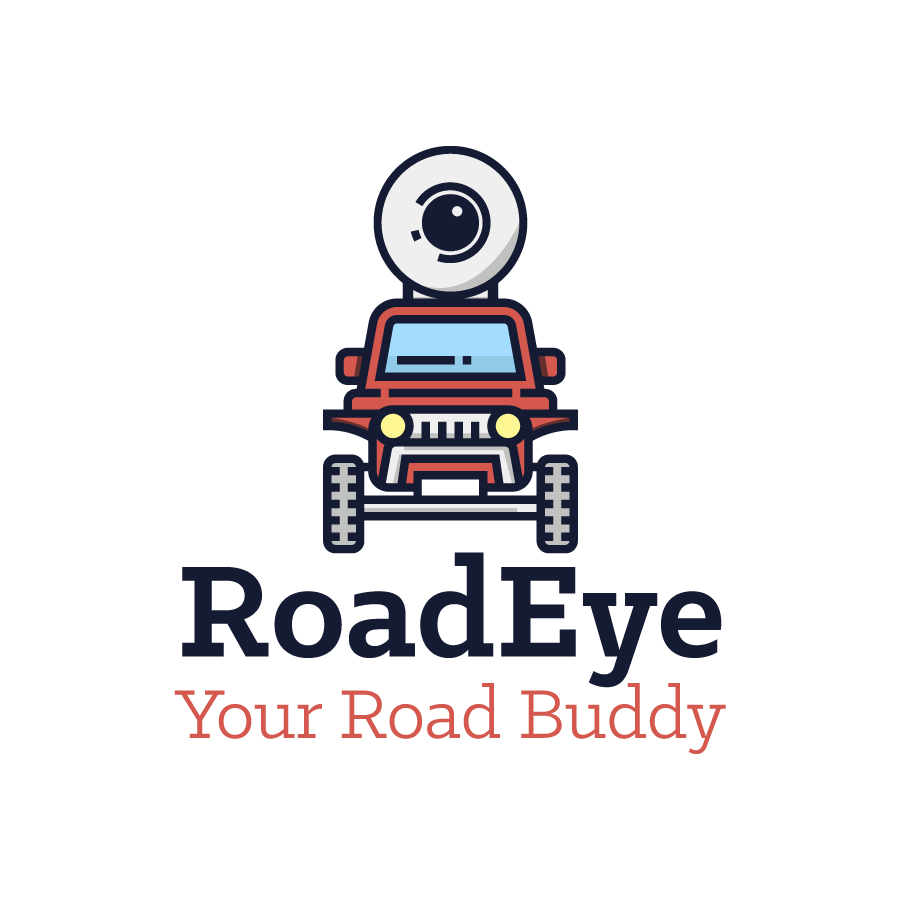 Omar Maysour
Mohamed Eleish
Full Stack Web Developer
omarmaysour@hotmail.com
Android Developer
mohamed.a.eleish@gmail.com
Mohamed Alaa
Nour El-din Tarek
Software Engineer
mohamedsedkey9113@gmail.com
Full Stack Web Developer
nour.tarek177@gmail.com
Supervised By
Dr. Soha.A.Ehssan & Eng. Youssef Mobarek
Types of road anomalies
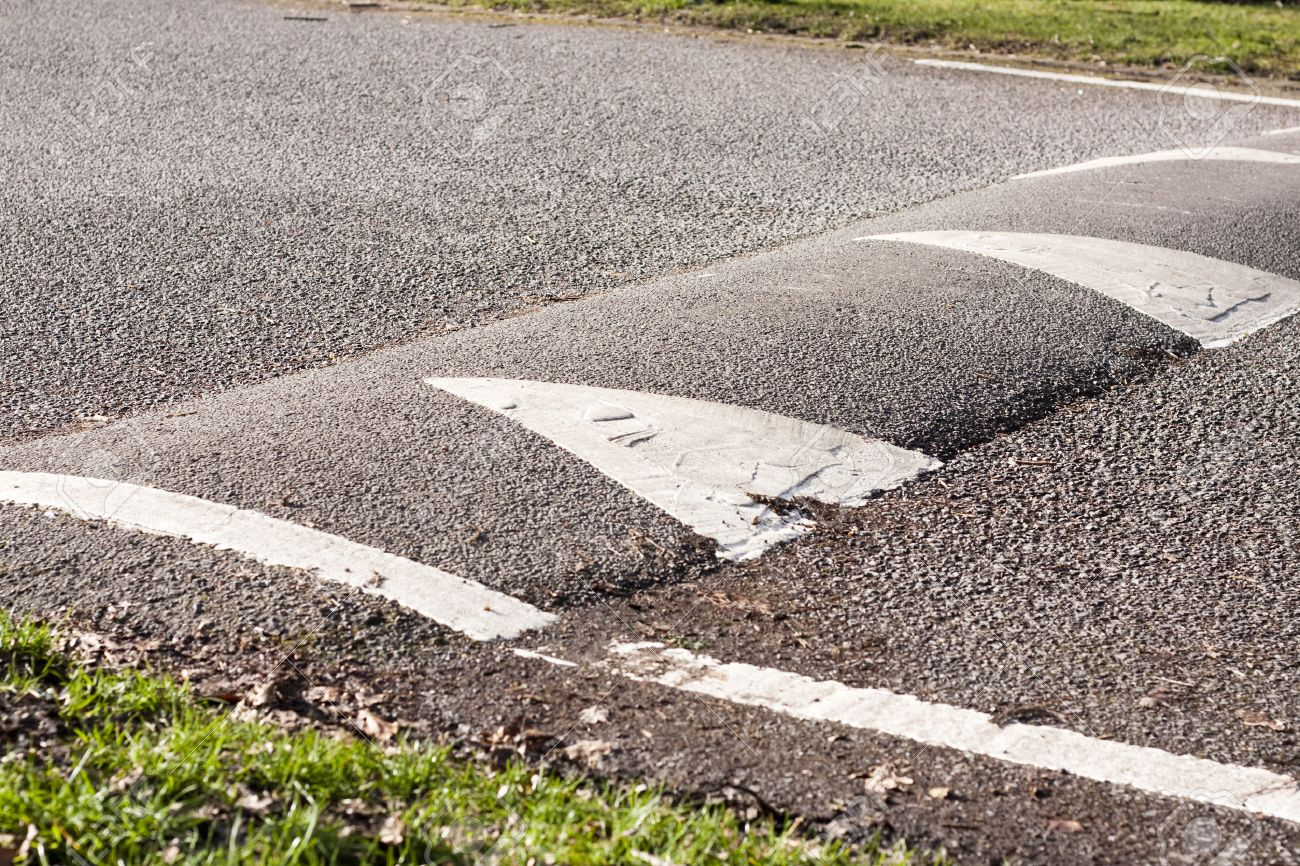 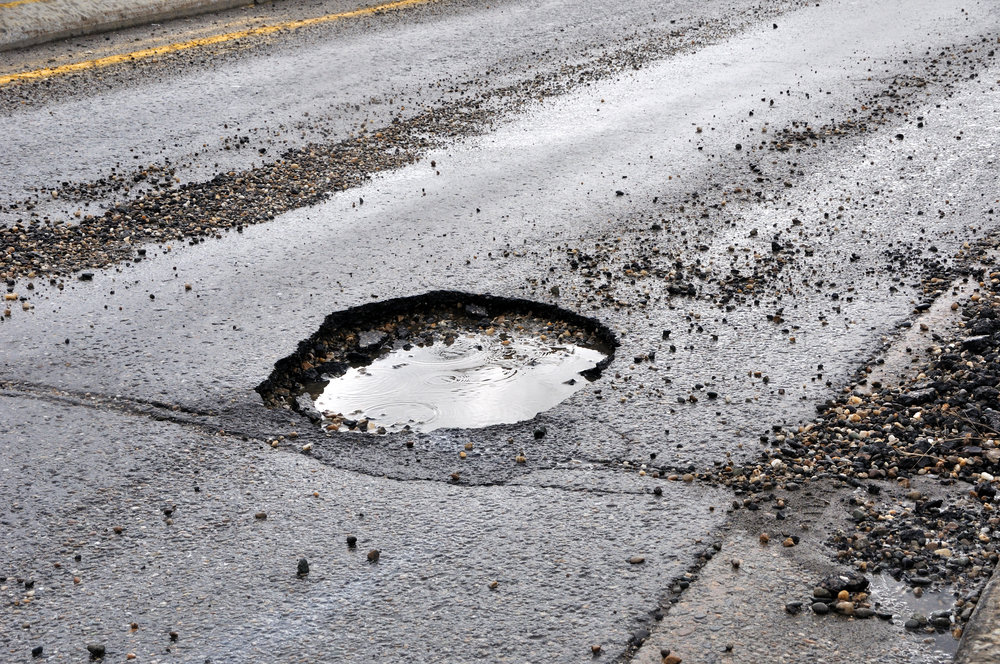 Introduction
Bumps
Potholes
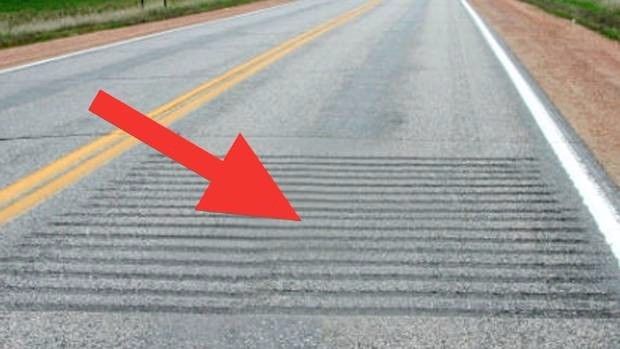 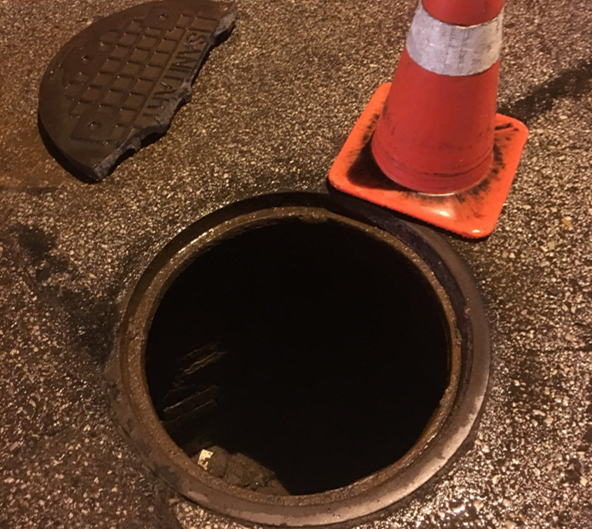 Manholes
Rumble Strips
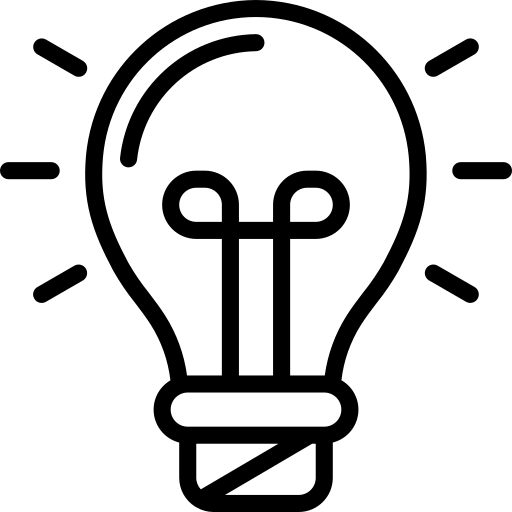 Problem
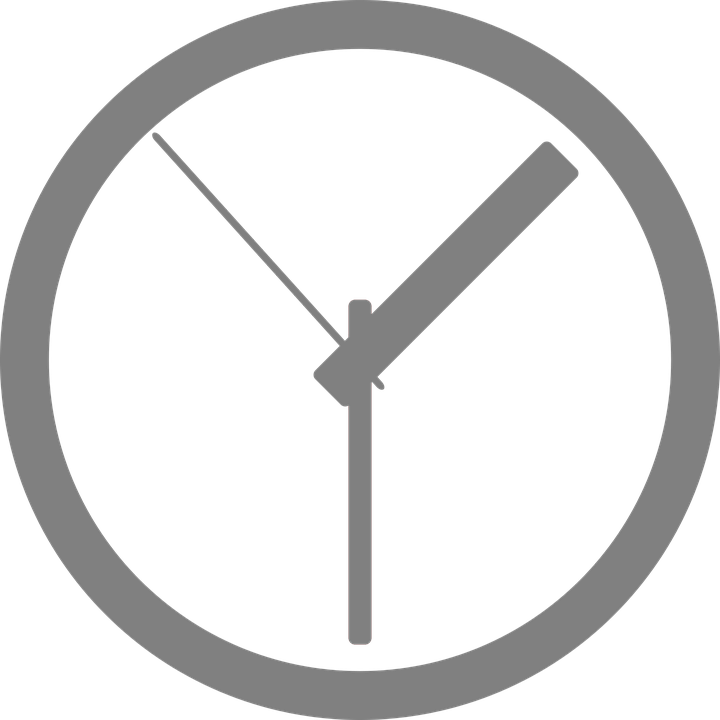 Time and Man-power consuming process to localize
Compromise driver safety
Damage vehicles and increases maintenance cost
Increase trip time
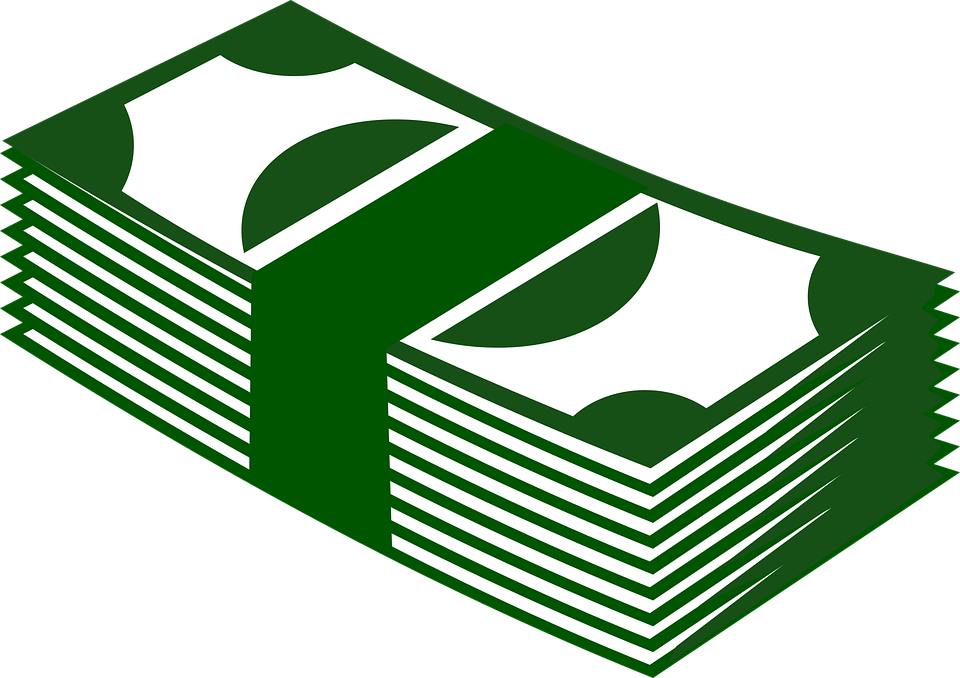 Crowdsourcing
Solution
Step 1 : Data Collection
Step 2 : Data Analysis
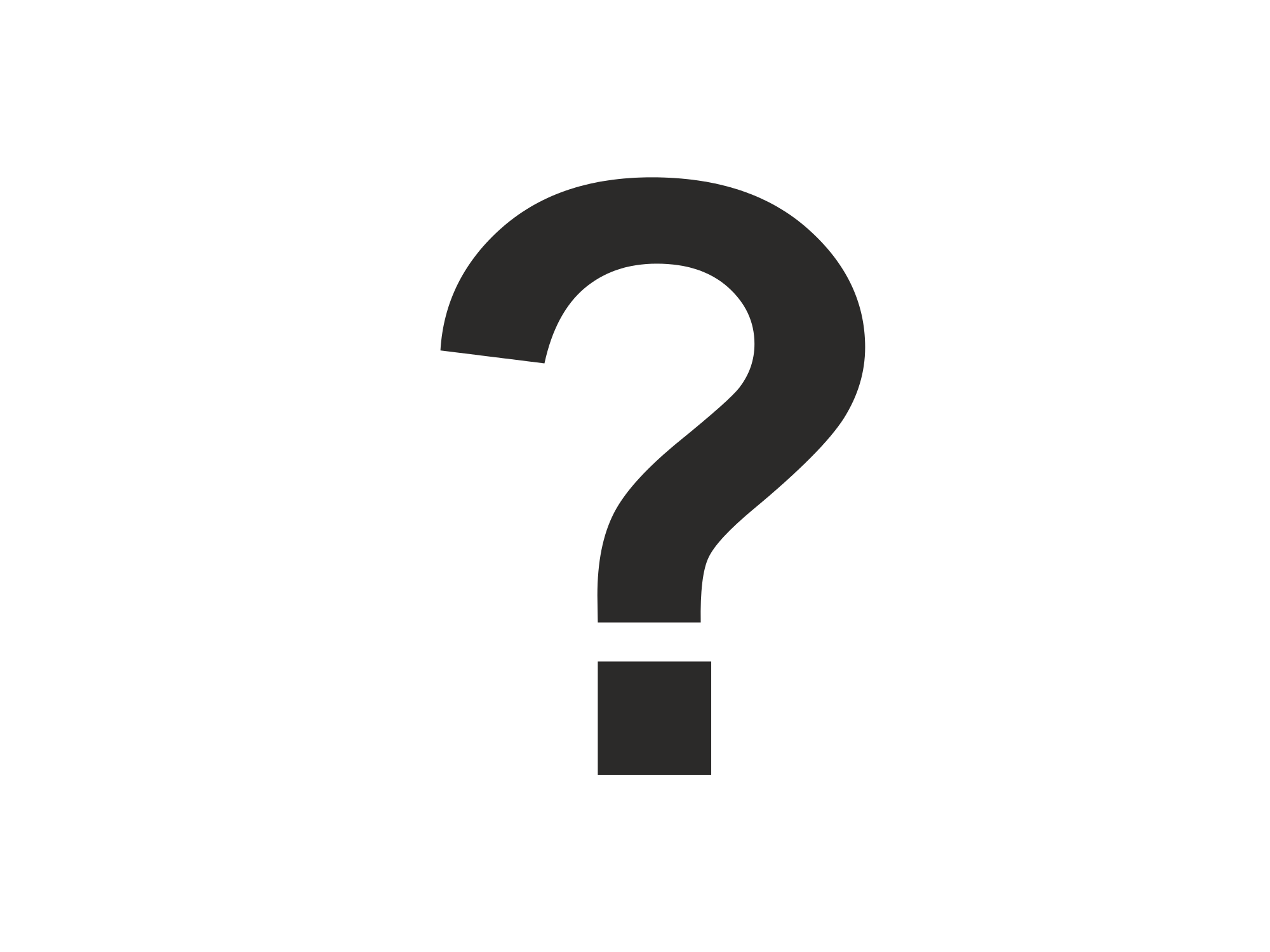 Vehicles can be used to crowdsorce road data in a fast and efficient manner, will yield huge amount of data that is impossible to collect and analyze manually.
Problem Statment
Detection and localization of road anomalies using a deep learning approach and the enhancment of such approach by increasing the accuracy of the classification model.
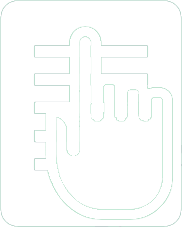 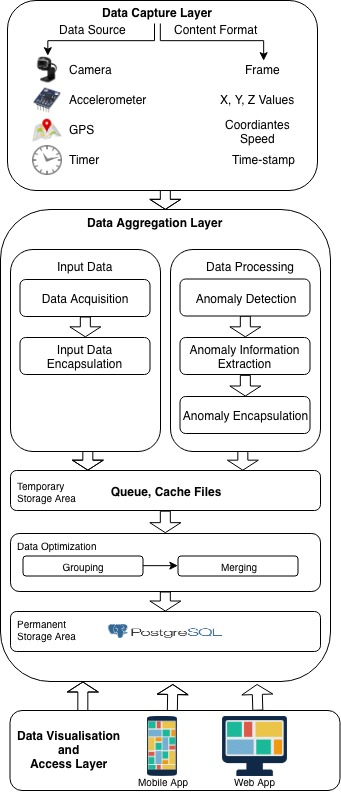 Block
Diagram
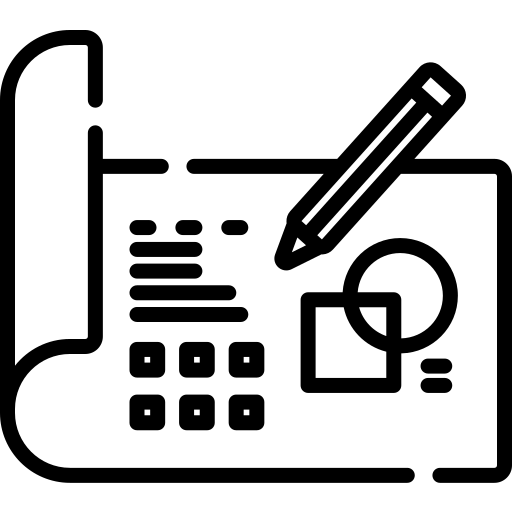 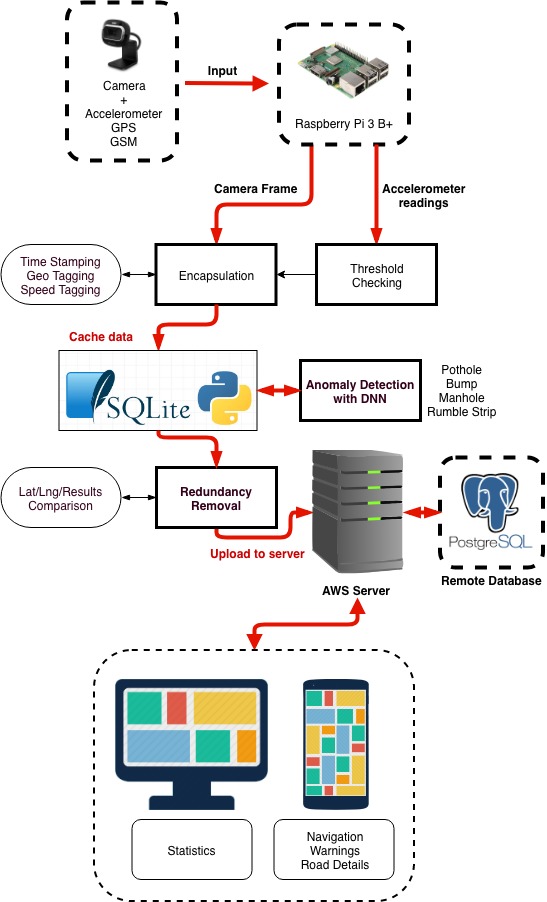 System Overview
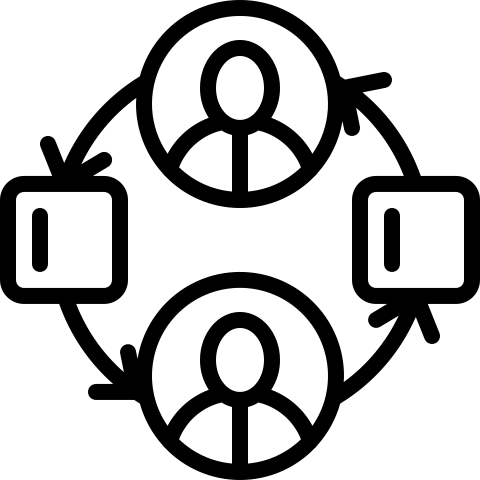 Design
Patterns
Singleton
MVC
MVVM
EventBus
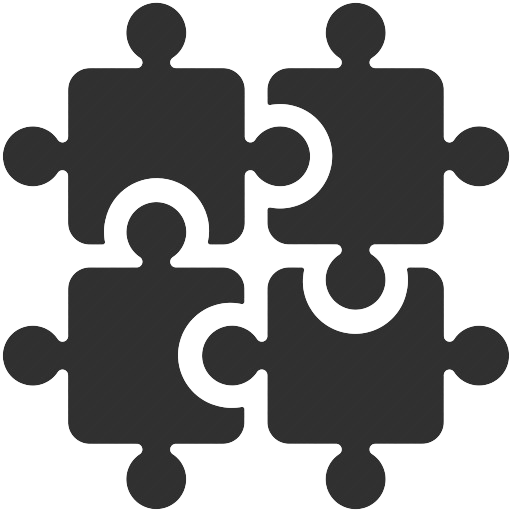 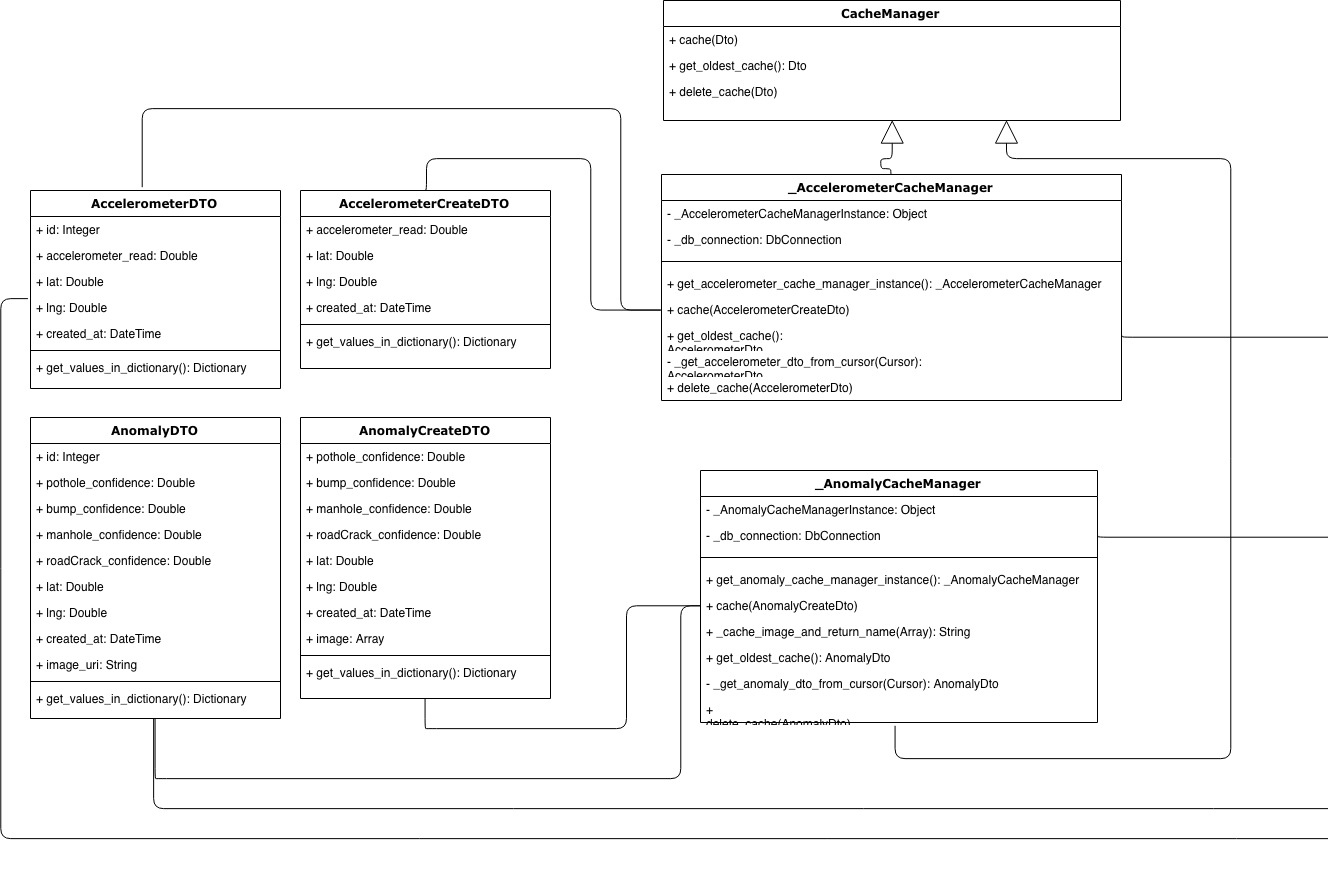 Class 
Diagram
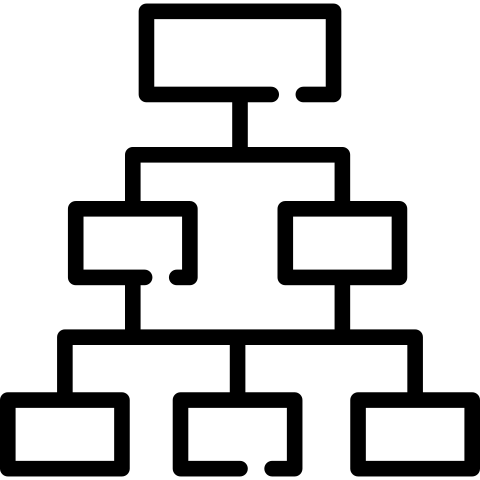 Vehicle Module
Part 1
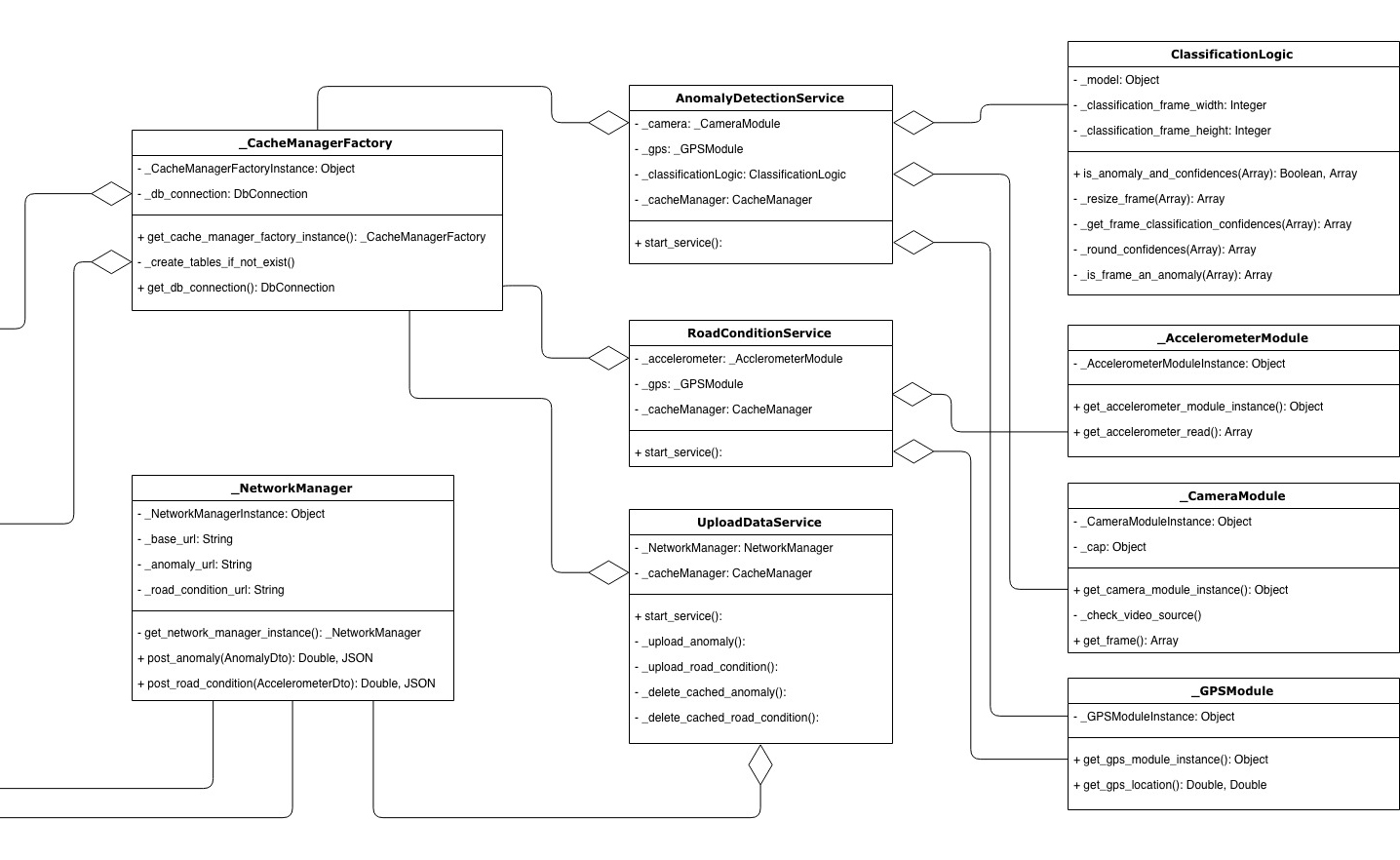 Class 
Diagram
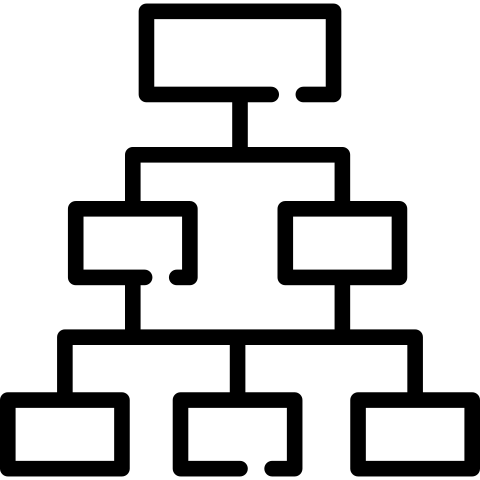 Vehicle Module
Part 2
Layered Architecture
Architecture
Design
Service Layer
Road Condition Service
Anomaly Detection 
            Service
Update Data Service
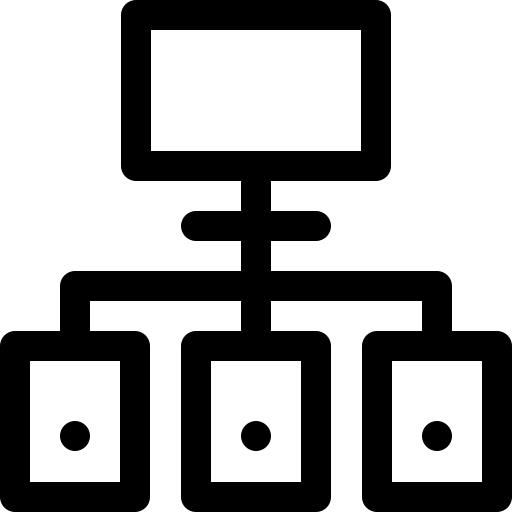 Data Access Layer
Business Layer
Network Manager
Classification Logic
Cache Manager
Modules
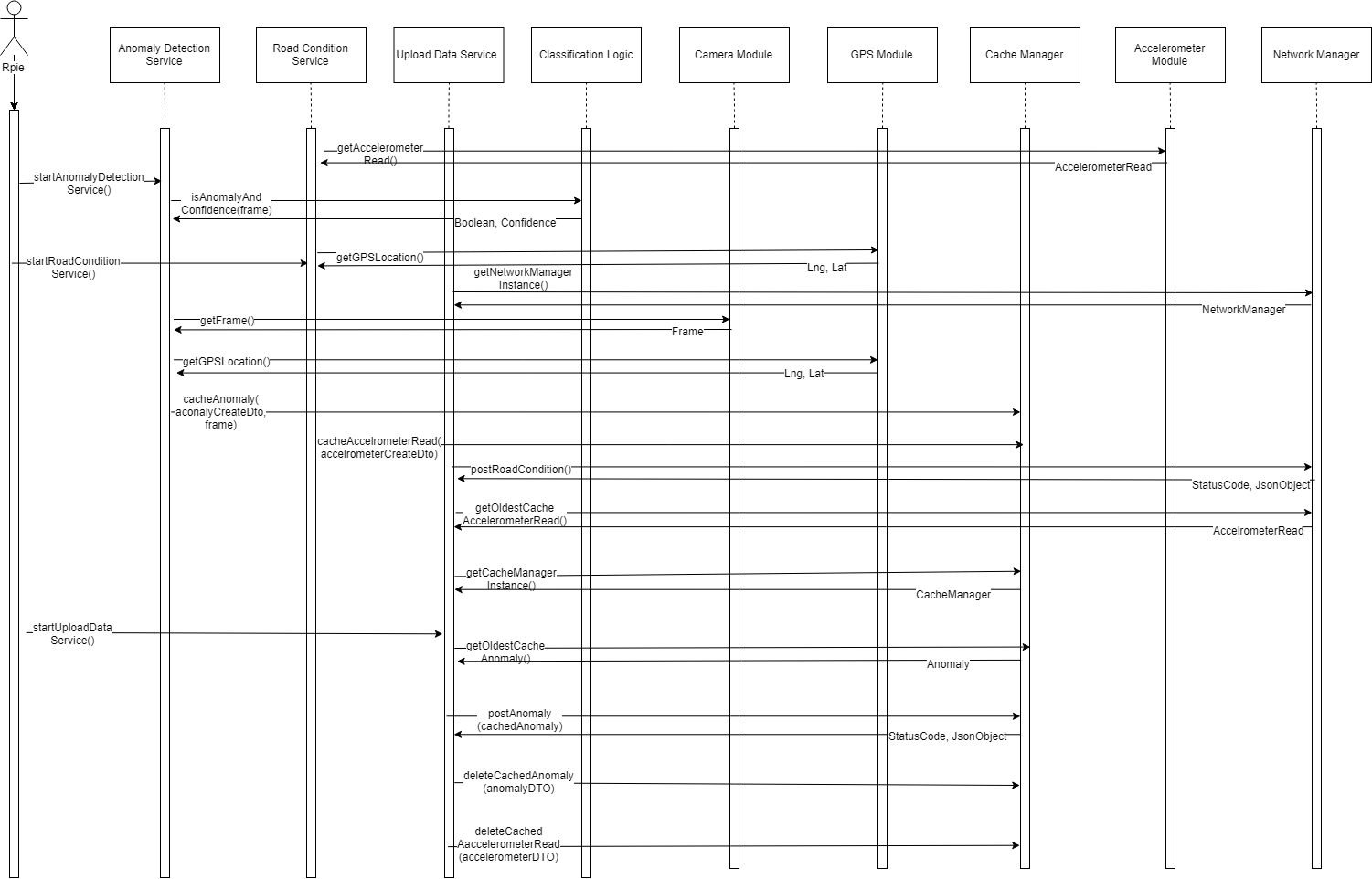 Sequence 
Diagram
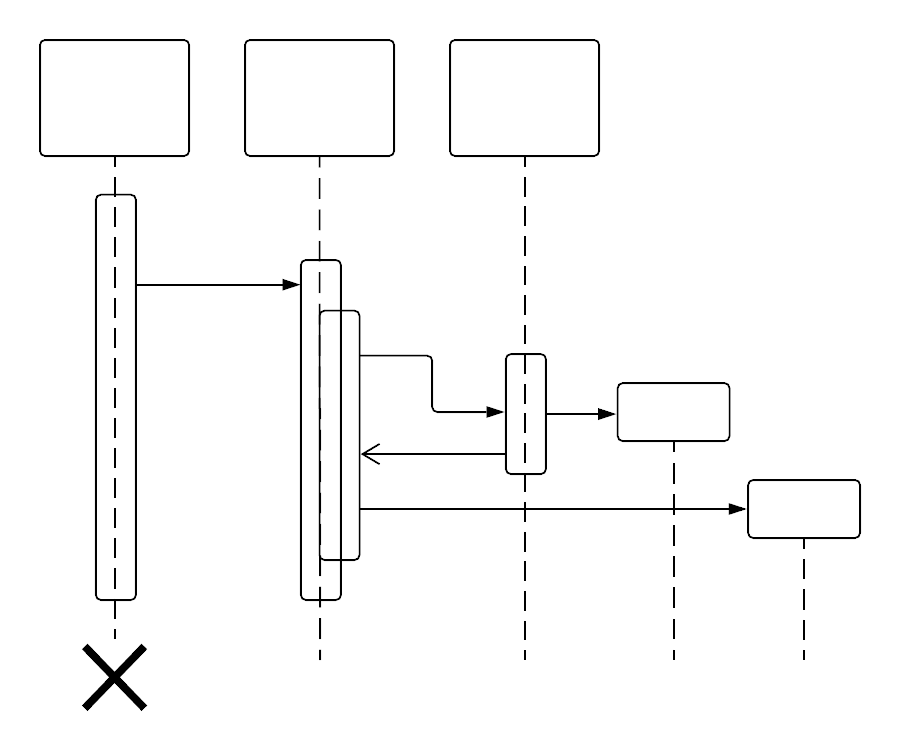 Similar System
Design 
Rational
RoadDamage Detector
SSD using Inception V2 with defaullt parameters 
SSD using MobileNet with defaullt parameters
78%-95%
77%-95%
Our work
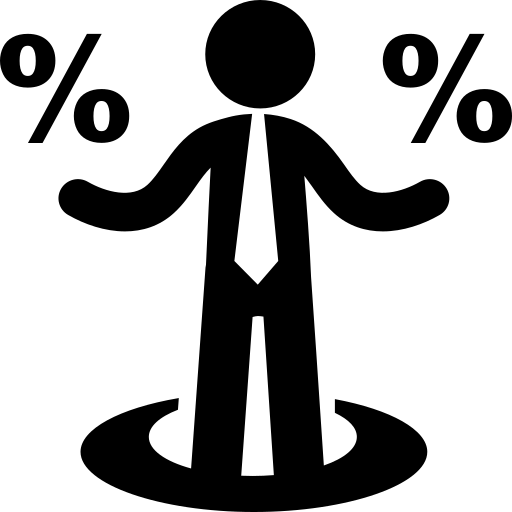 Theoratical assumption: 
Using a newer version of Inception used in the prevoius work and combining it with SeNet should be able to improve the previous accuracy.
Practical results
SeNet + Inception V4
80%-98%
Conclusion 
SeNet + Inception V4 proved to yeild more accurate results
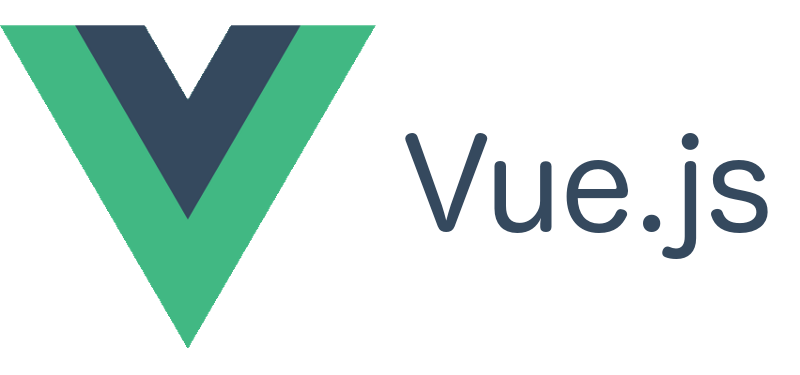 Frontend Stack
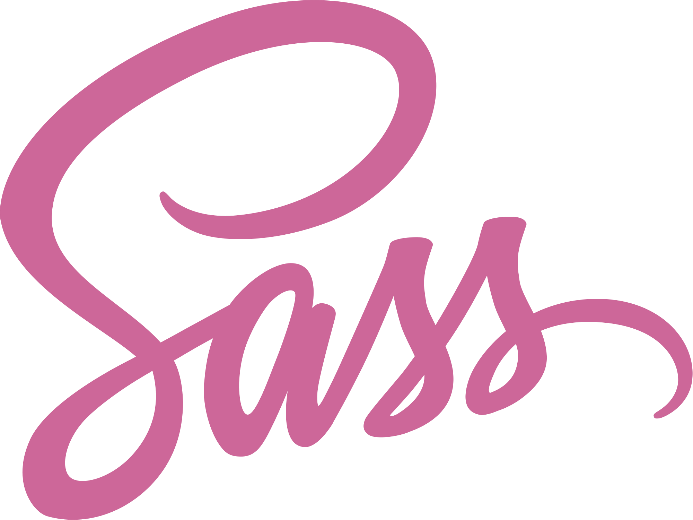 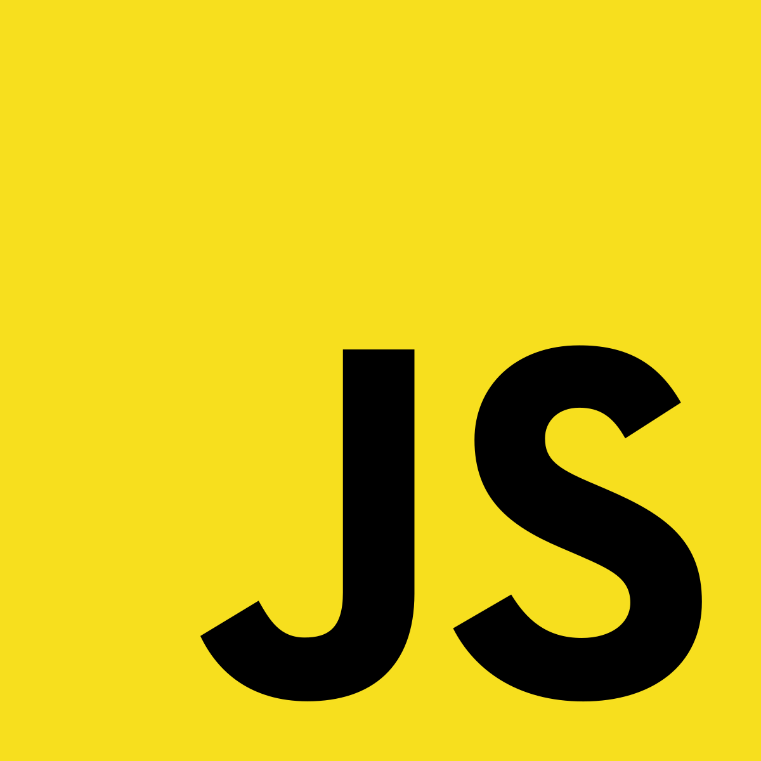 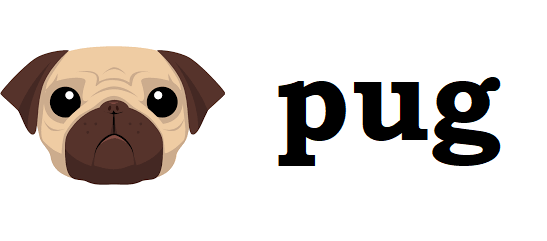 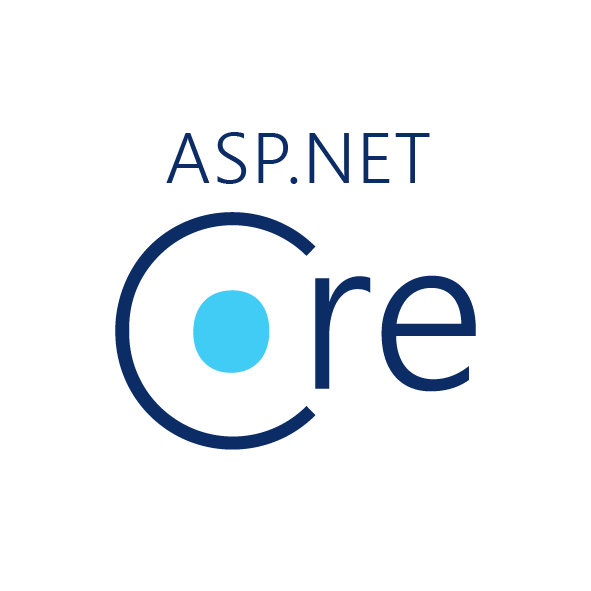 Backend Stack
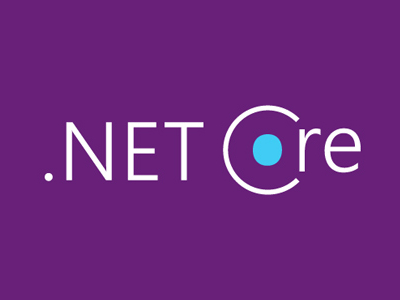 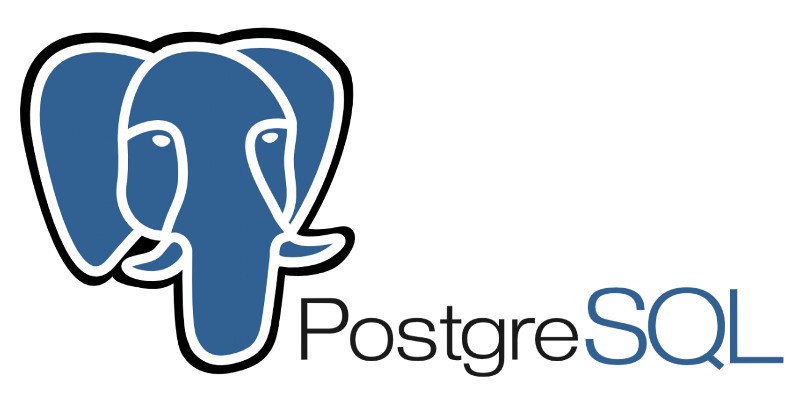 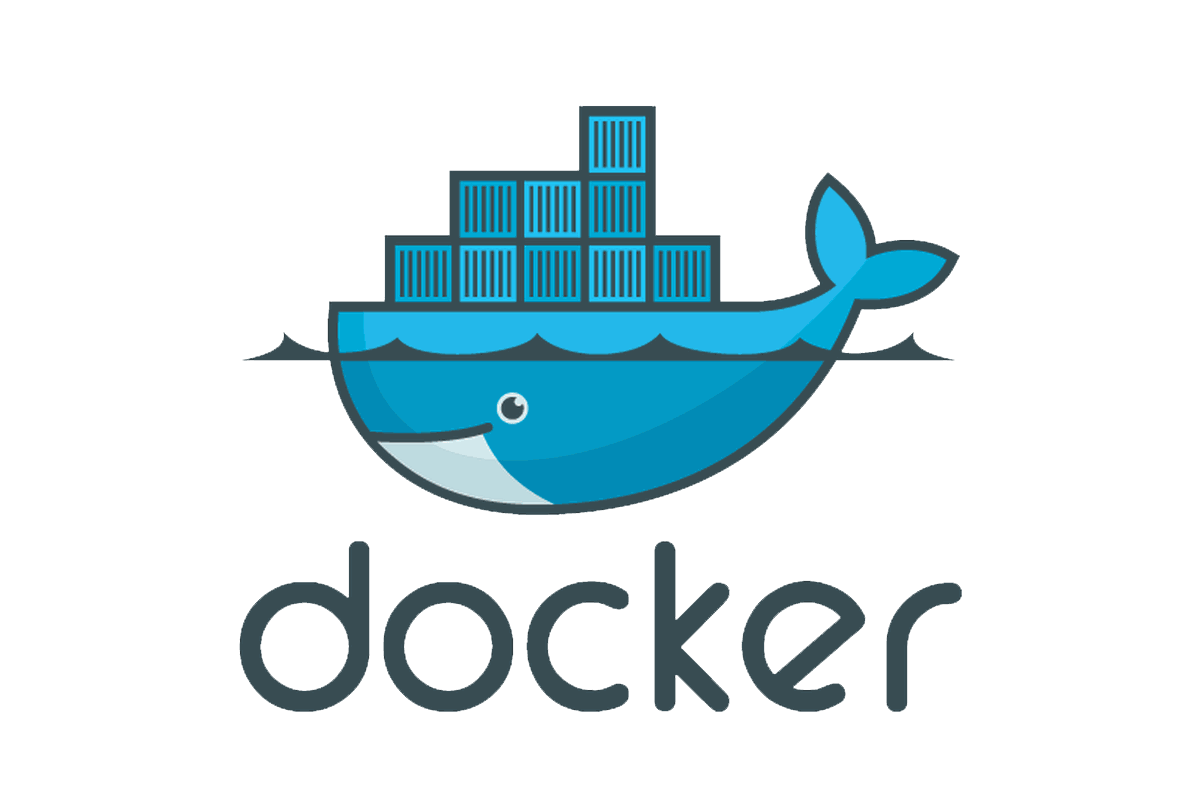 Mobile Stack
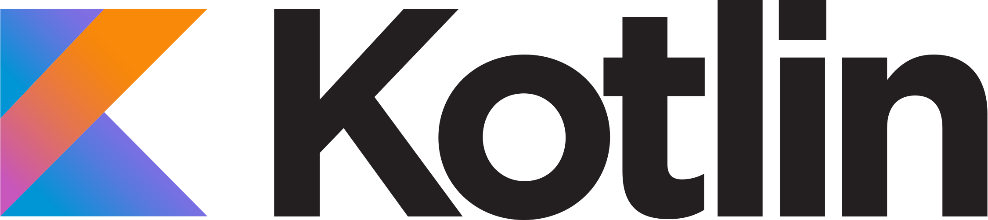 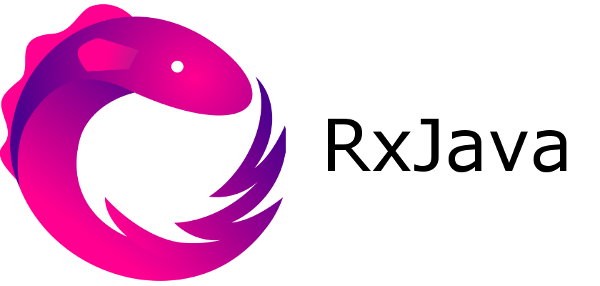 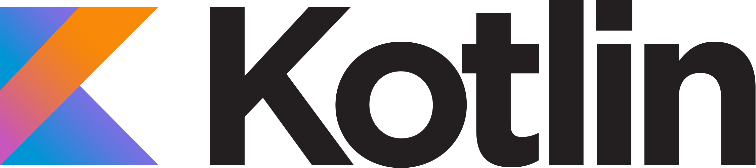 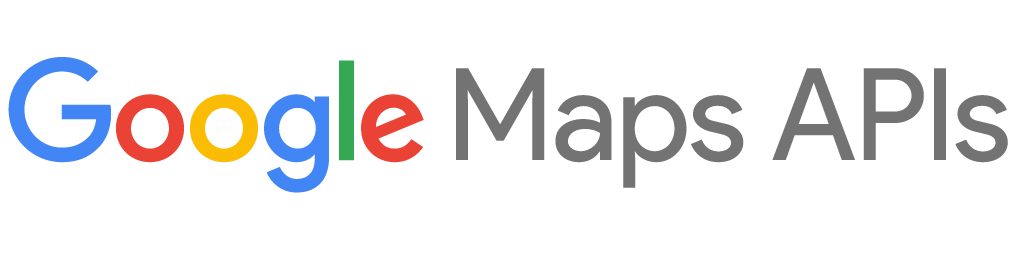 Database
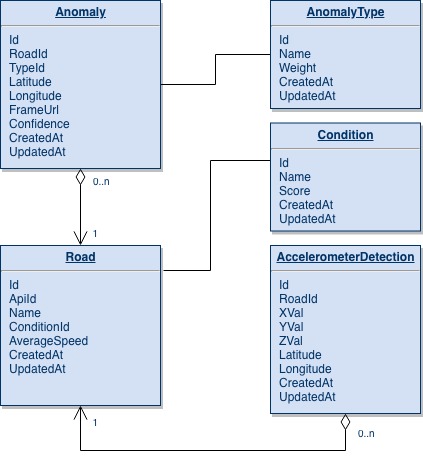 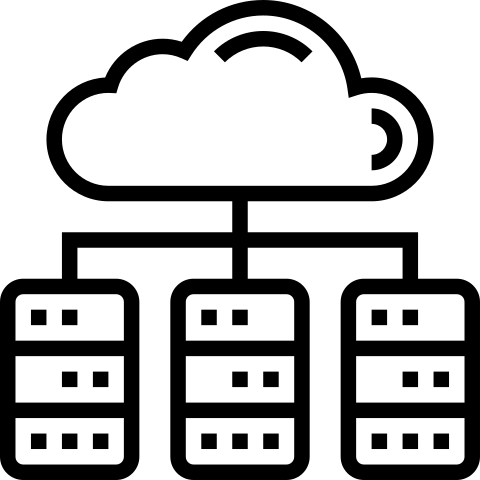 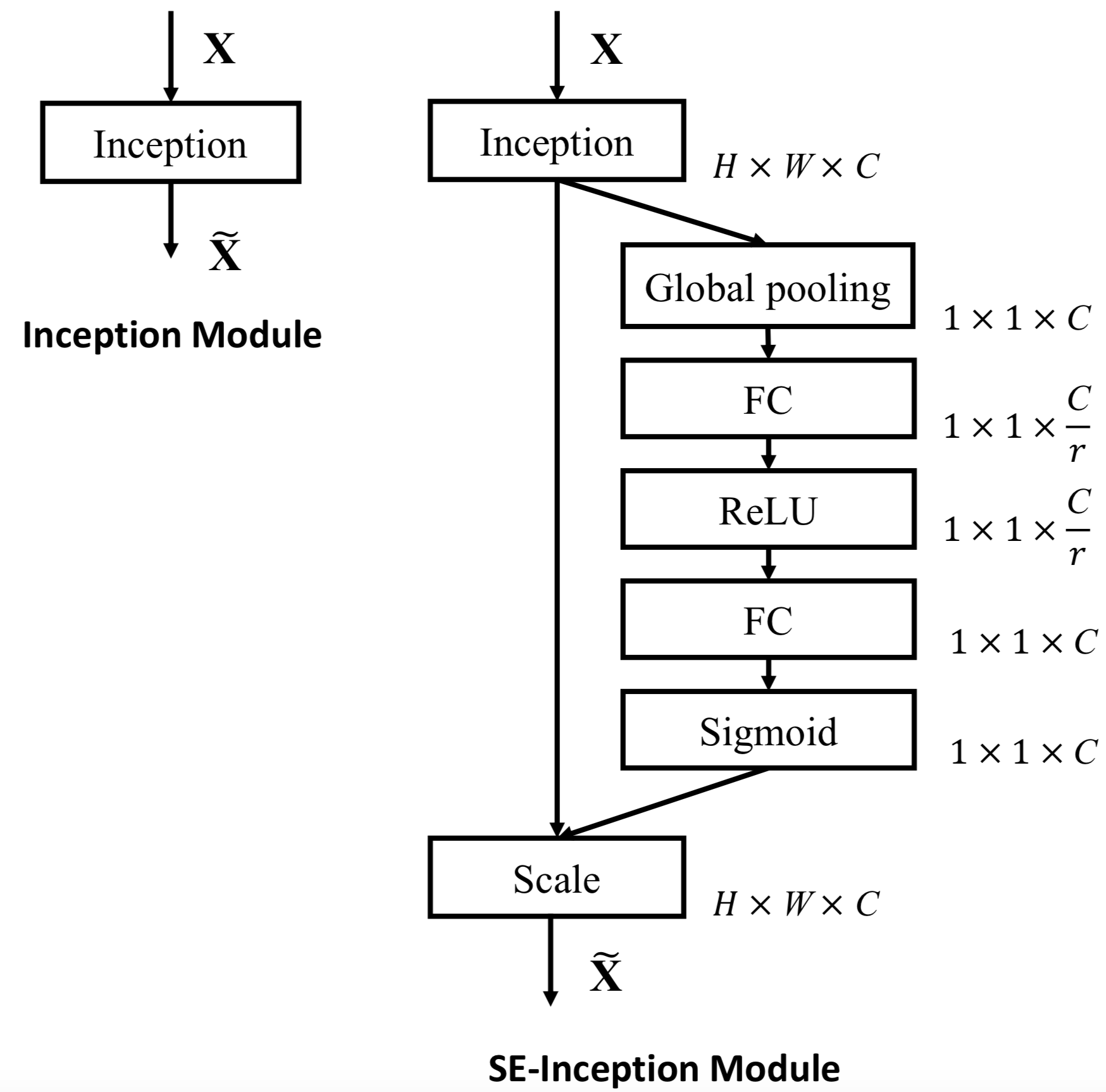 Component 
Design
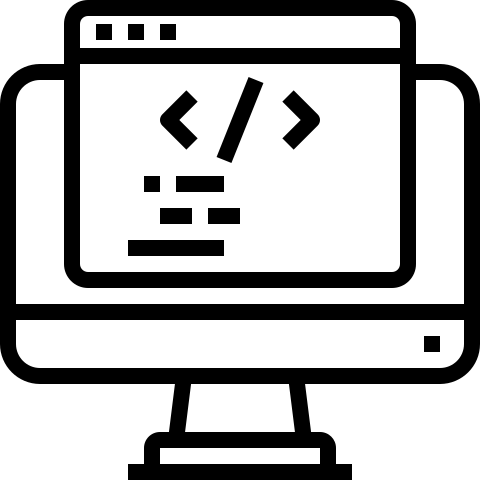 Christian  Szegedy,  Sergey  Ioffe,  and  Vincent  Vanhoucke.  “Inception-v4,Inception-ResNet and the Impact of Residual Connections on Learning”.In:CoRRabs/1602.07261 (2016). arXiv:1602.07261.url:http://arxiv.org/abs/1602.07261.
Jie Hu, Li Shen, and Gang Sun. “Squeeze-and-Excitation Networks”. In:CoRRabs/1709.01507 (2017). arXiv:1709.01507.url:http://arxiv.org/abs/1709.01507.Jie Hu, Li Shen, and Gang Sun. “Squeeze-and-Excitation Networks”. In:2018.
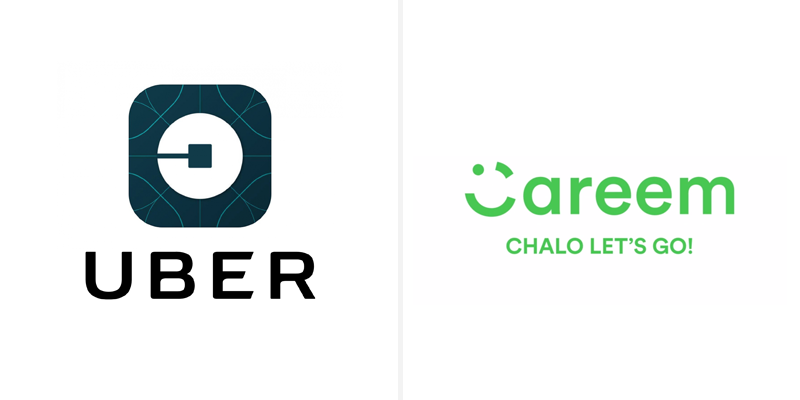 Possible
Stakeholders
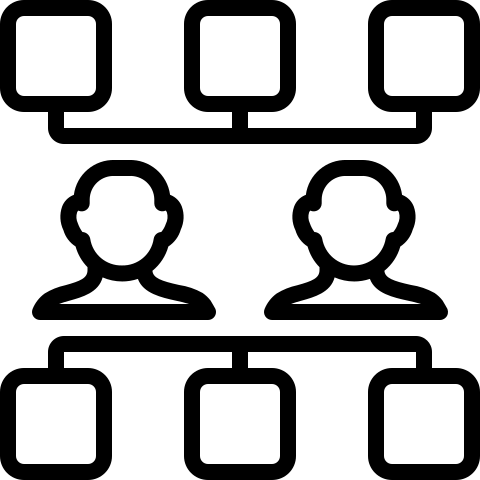 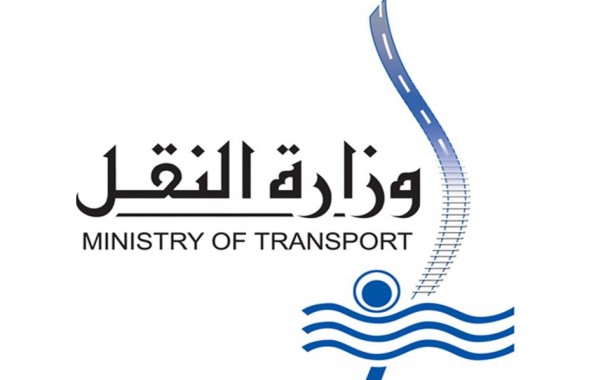 Demo
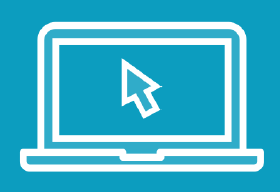 Thank You